YOUNG REPORTERS FOR THE ENVIRONMENT
YRE CLINIC 2024
Overview of the Programme &
how to apply 
for this year’s competition
DEADLINE: 26 APRIL
TODAY’S
OBJECTIVES
INTRODUCTION

YRE METHODOLOGY

COMPETITION CATEGORIES

HOW TO APPLY

Q&A
PROUDLY SPONSORED BY;
About Young Reporters 
for the Environment
Est. 1991
& absorbed by FEE in 1994
44 countries
& counting
19,000
photos, articles, & videos submitted each year
450,000+
students
The YRE Programme empowers young people to engage with and report on local environmental issues.
OPEN NOW!
Young Reporters for the Environment
NATIONAL
COMPETITION
26 APRIL 2024
IF YOU ARE AGED 11-25, 
PASSIONATE ABOUT ENVIRONMENT 
AND FULL OF CREATIVITY, 
THIS IS FOR YOU!
Monetary Prize of £100
& opportunity to win a free trip to the YRE Conference in 
South Korea March 2025
1
2
COMPETITION CATEGORIES
Single Reportage Photo
Article
3
4
5
Single Environmental Campaign Photo
Photo Story
3-5 Photos
Video
METHODOLOGY
The YRE Programme provides a simple set of steps for young reporters to follow as they produce their articles, photos, or documentary videos.
RESEARCH
SOLUTIONS
INVESTIGATE
Investigate a local issue, using primary & secondary sources, key stakeholders, original research, and links to relevant context and global issues.
Identify possible solutions from experts’ and stakeholders’ perspectives, exploring pros and cons.
REPORT
DISSEMINATE
Identify target audience and create a journalistic piece: article, photo or short video.
Disseminate to educate. Use your social media, school platforms, national operator organisation, or local/national media.
Article
Young reporters choose an engaging and relevant environmental topic that is supported with impactful data and examples.

Requirements:
1000 words maximum 
must include 1-3 images (photos, diagrams, etc.)
follows typical structure of a news article (introduction, body, conclusion, answering 5 Ws & H)
incorporate strong evidence and variety of perspectives
academic honesty - original, independent work, MLA
dissemination
Think local! Find a topic that is important to YOUR community!
Single Photo Reportage
“Terrifying Light”  by Arijana Adrović, Montenegro 2022
“Nature Finds a Way, But at What Cost?” 
by Elizabeth Jade Pace and Zoe Zammit, Malta 2023
“The Northern Drought” by Victoria Margarita Andrade Morell, Mexico 2023
Requirements
True and fair representation, not significantly altered
Link local and global events or issues
Description of 120 words max (or 100 words and 20 word caption)
Description should explain the environmental link and solutions to issue presented
Technically and artistically of good quality
Report on a Live Here Love Here campaign, beach clean up, or local environmental event!
Single Photo Campaign
The purpose of the Environmental Campaign Photo is to raise awareness of an issue, promote certain values, and/or inspire positive action through a photograph. The photograph can be staged, and the subject can be posed with the intention of sending a message to the viewers. An environmental lens or perspective is required.
Requirements
Original photo and research
Minimal photoshopping permissible, but should not alter the reality of the photo
 Address the historical, economic, social, and/or political implications through an environmental lens
Clear link between local and global issues
Description should include relevant and feasible solutions to environmental issues identified in photo
Single Photo Campaign
The purpose of the Environmental Campaign Photo is to raise awareness of an issue, promote certain values, and/or inspire positive action through a photograph. The photograph can be staged, and the subject can be posed with the intention of sending a message to the viewers. An environmental lens or perspective is required.
Requirements
Original photo and research
Minimal photoshopping permissible, but should not alter the reality of the photo
 Address the historical, economic, social, and/or political implications through an environmental lens
Clear link between local and global issues
Description should include relevant and feasible solutions to environmental issues identified in photo
“Recycling Embrace, No Disgrace” (Montenegro)
By  Nikola Kovač
Photo Story 
(3-5 photos)
The purpose of a Photo Story (3-5 Photographs) is to tell a story through a series of photographs to help the viewer better understand environmental issues, events, or phenomena. Like photo reportage, a photo story aims to tell a truthful and accurate story through a series of candid photographs.
Video
Reportage Videos are like mini documentaries. They are based on news, events, history, facts etc., and use elements of direct observation, research, interviews and documentation
How to Apply
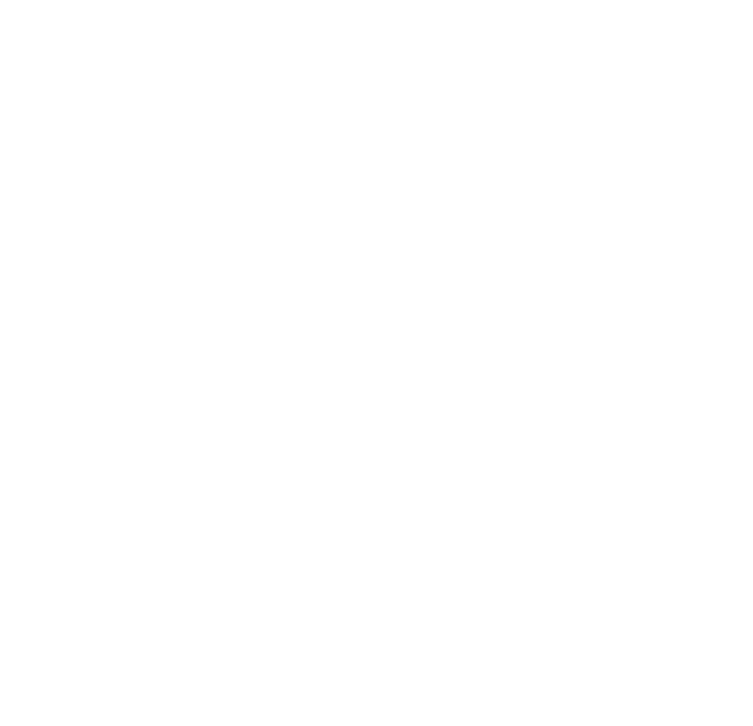 Go to eco-schoolsni.org
Register using the online form on the Eco-Schools NI website
Report on a local issue & disseminate
Read through the awarding criteria for your category
Complete the relevant form for your category
Email your final work + your completed  form to 
    eco-schools@
    keepnorthernirelandbeautiful.org
Questions?
CONTACT US

eco-schools@keepnorthernirelandbeautiful.org

Michelle Gallagher
Environmental Education Coordinator
michelle.gallagher@keepnorthernirelandbeautiful.org